Авторский коллектив: обучающиеся  10 класса 
Руководитель: Прийма Т.Б. учитель математики  МБОУ СОШ № 4 с  УИОП г. Батайск Ростовская
2012 год
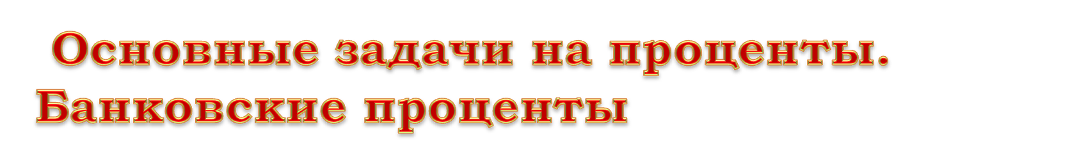 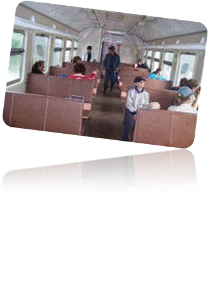 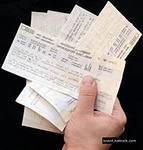 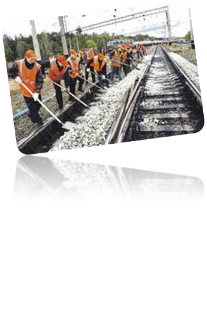 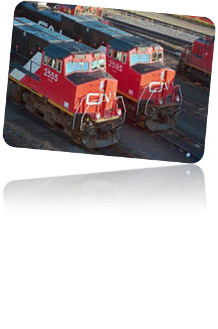 3. Найти:
а) 50% от 60 км.;
б) 750% от 20 руб;
в) 0,1 % от 370 станций;
г) 20% от 750 тонн грузов;
 
4. Сколько процентов составляют:
а) 0,5 тонн от 8 тонн;
б) 375 шпал от 100 шпал;
в) 250 колесных пар от 200 колесных пар;
г) 450 поездов от 50 поездов?
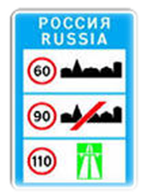 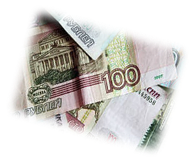 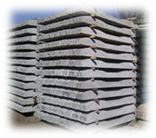 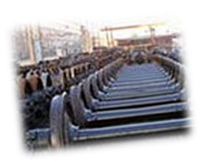 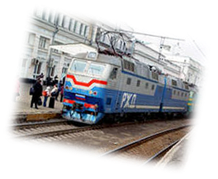 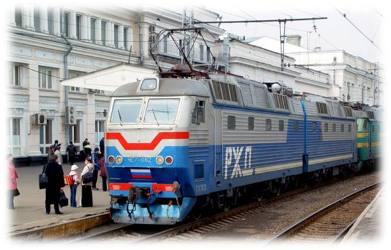 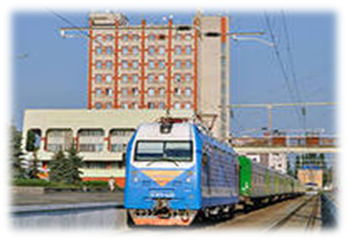 5. С начала 2012 года на Северо-Кавказской железной дороге услугой электронной регистрации при покупке билетов на поезда дальнего следования воспользовались 127,8 тыс. человек. Это на 78% больше, чем за аналогичный период прошлого года. Сколько тыс. человек воспользовалось услугой электронной регистрации в первом полугодии 2011 года?
6. За 7 месяцев 2012 года на Северо-Кавказской магистрали при помощи банковских карт пассажиры оплатили более 46,1 тыс. проездных документов, что на 90% больше, чем за аналогичный период прошлого года. Сколько проездных документов оплатили пассажиры, используя банковские карты с января по июль 2011 года?
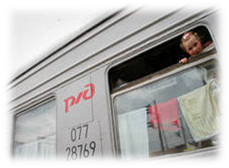 7. Расценки стоимости ремонта букс, производимого работниками Вагонного ремонтного депо Батайск СК ДРВ в мае 2010 года увеличены на 3,9%, а с августа 2010 года еще на 1,24%. На сколько процентов повысилась стоимость ремонта букс по сравнению с первоначальной?
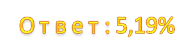 8. Сотрудник СКЖД открыл в 2012 году в Транс-Кредит-Банк вклад «Экспресс» сроком на 3 месяца, положив на счет 50 000 руб., ставка по вкладу 8% годовых. Какая сумма процентов будет начислена вкладчику по окончании срока вклада?
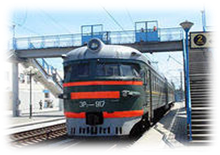 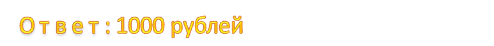 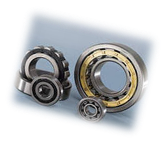 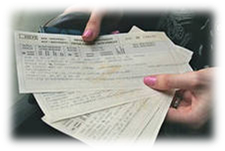 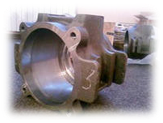 11. Расценки стоимости ремонта букс, производимого 
работниками Вагонного ремонтного депо Батайск СК ДРВ в мае 
2010 года увеличены на 3,9%, а с августа 2010 года еще на 1,24%. 
На сколько процентов повысилась стоимость ремонта букс по сравнению с первоначальной?
 
О т в е т: 5,19%
      12. Транс-Кредит-Банк предоставил сотруднику ОАО «РЖД» 
       образовательный кредит в размере 30 000 рублей на 1 год, 
       процентная ставка по кредиту - 15% годовых в рублях РФ. 
       Какую сумму процентов уплатит заемщик банку, если погасит
       основную сумму кредита по15 000 рублей в течение 2 месяцев?
 
Р е ш е н и е:
       30 000*0,15/12=375( руб). – сумма погашения процентной ставки по кредиту в    
       первый месяц;
       15 000*0,15/12=187,5( руб.) – сумма погашения процентной ставки по кредиту во    
       второй месяц;
       375+187,5= 562,5( руб.) – сумма оплаты банковских процентов за пользование   
       кредитом.
      Ответ: 562,5 рублей.
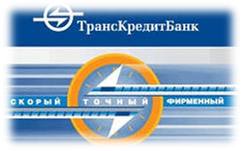 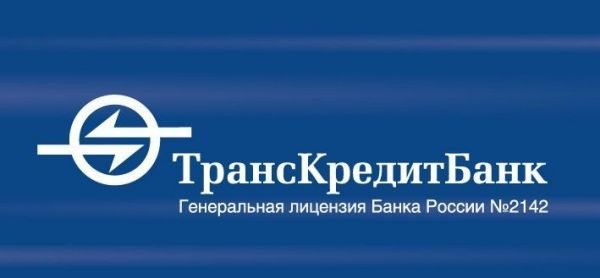 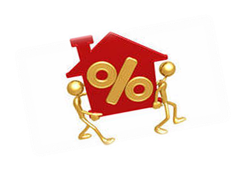 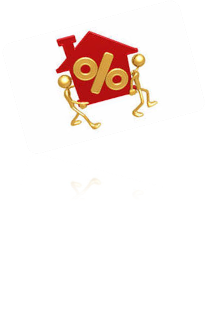 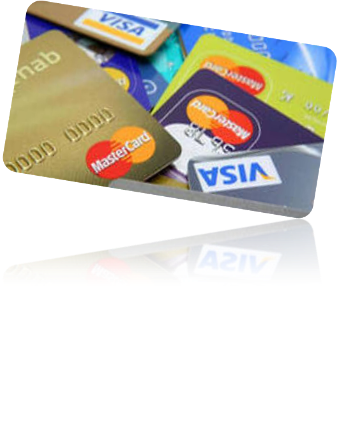 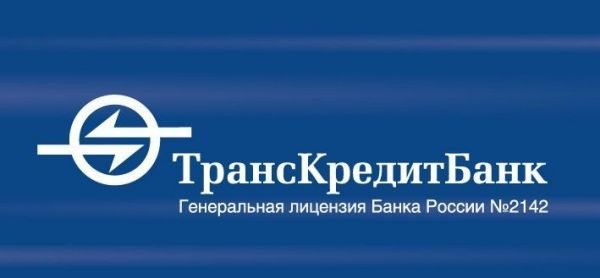 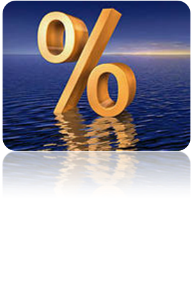 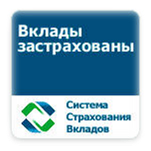 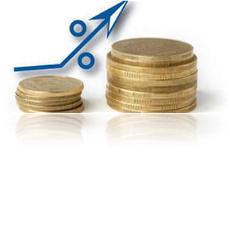